مطبخي
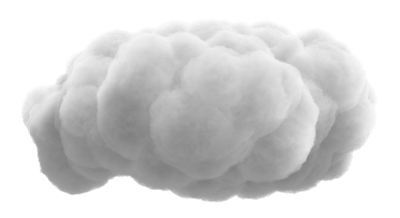 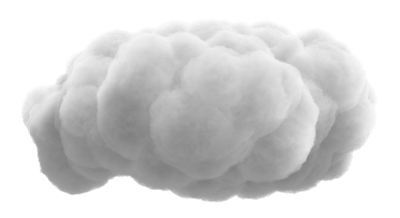 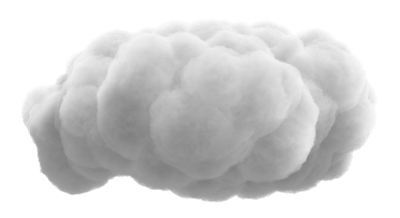 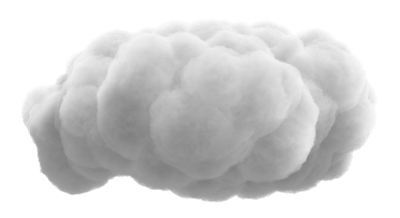 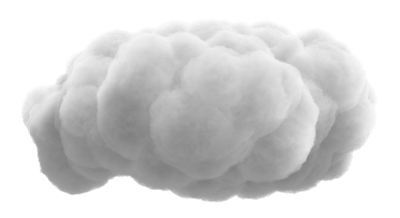 المطبخ : ركن رئيسي في المنزل يحوي أجهزة و أدوات كثيرة و في داخله يتم إعداد الوجباتفي المطبخ أجهزة تساعد على إعداد الوجبات
الوحدة
4
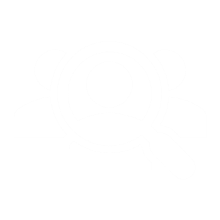 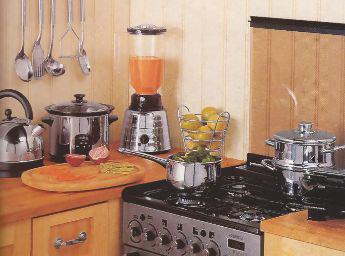 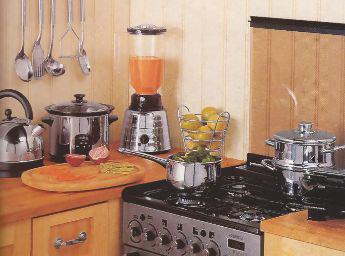 مسكني
مطبخي
في المطبخ أجهزة تساعد على إعداد الطعام
الوحدة
4
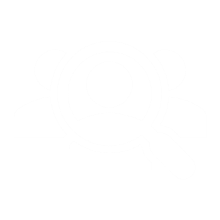 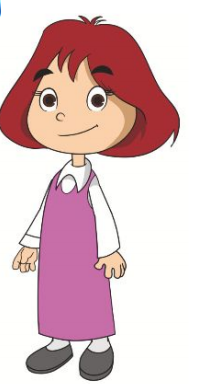 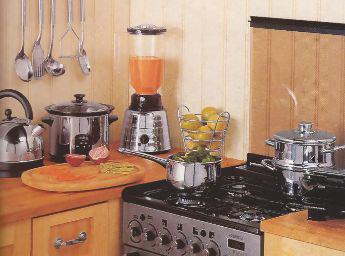 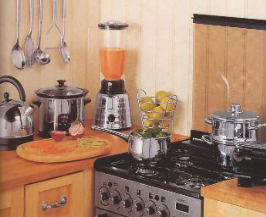 مسكني
مطبخي
أنا أحذر من استعمال ما يأتي :
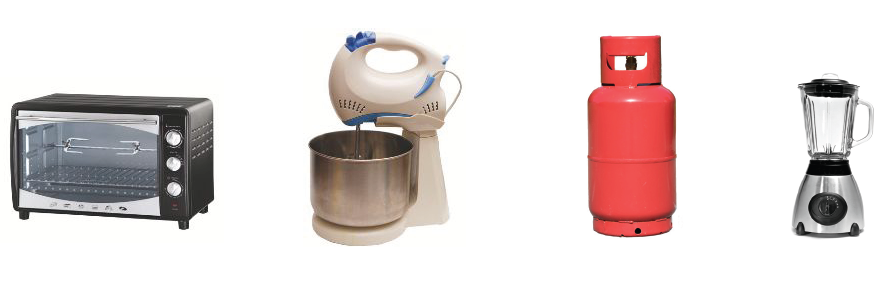 الوحدة
4
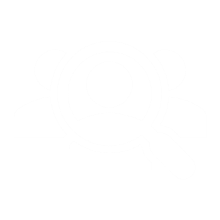 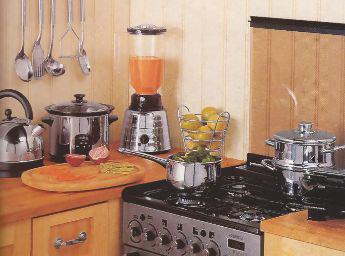 مسكني
الفرن - المكروويف
العجّان
الغاز
الخلاّط
مطبخي
نشاط ١
الوحدة
4
صلي كل ملعقة بالطبق المناسب لها :
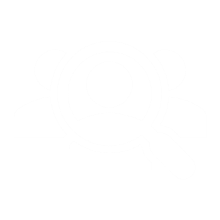 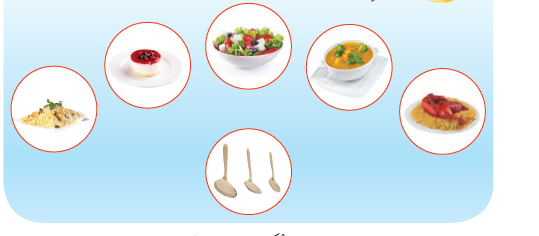 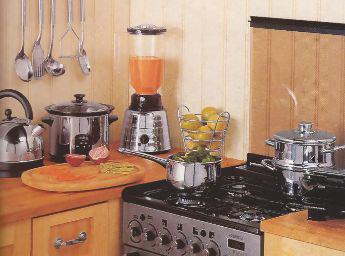 مسكني
مطبخي
نشاط ١
الوحدة
4
نستخدم مجموعة من الأدوات تسهيلاً للعمل في المطبخ و منها :
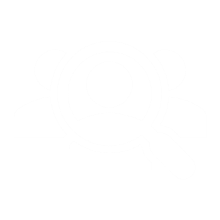 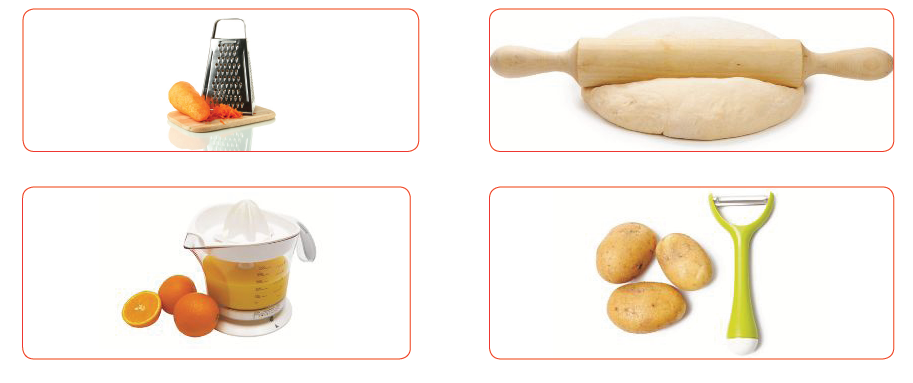 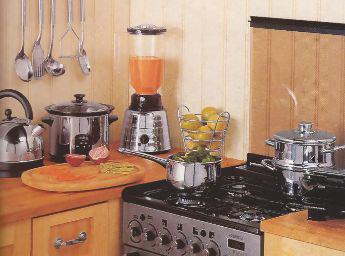 مسكني
مطبخي
نشاط 2
الوحدة
4
وجود مناديل و منشفة في المطبخ أمر ضروري , أذكري أكبر عدد من استعمالاتها ؟
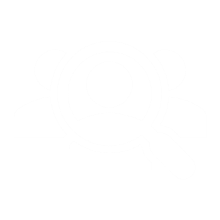 1
2
3
4
تستعمل مناديل المطبخ في التخلص من الزيت الزائد في الطعام بعد القلي
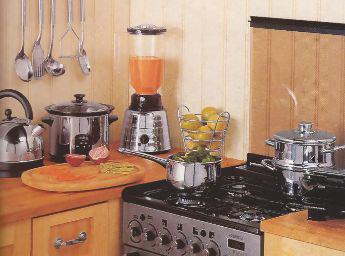 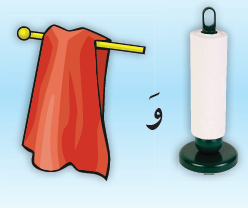 تجفيف الأيدي
مسكني
تستعمل المنشفة في تجفيف الأواني و الأيدي
مطبخي
تمسك بها الأواني الساخنة
تجدنا  في جوجل
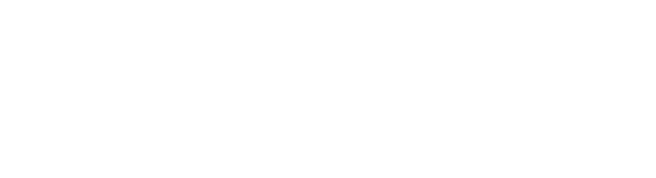 نشاط 2
صلي بين الأدوات المستخدمة في المطبخ و بدائلها ؟
الوحدة
4
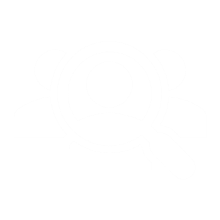 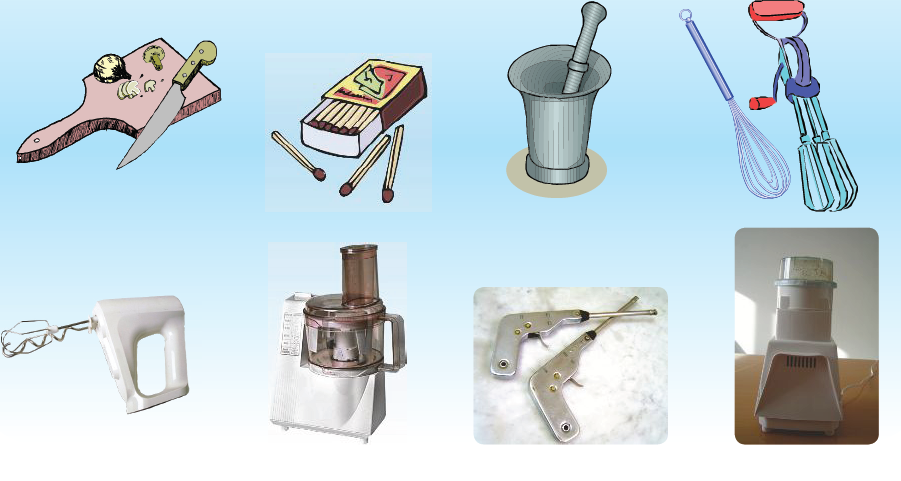 أ
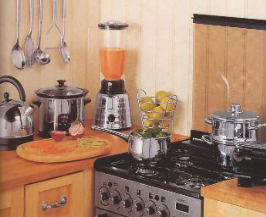 مسكني
مطبخي
لتلافي أخطار الموقد في المطبخ نلتزم بما يأتي :
ارتداء الملابس المناسبة عند استعمال الموقد .
الوحدة
4
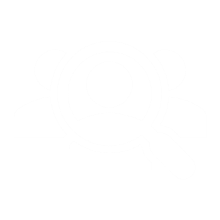 1
2
3
4
إبعاد الأشياء القابلة للاشتعال عن الموقد .
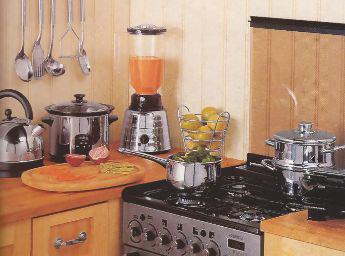 عدم ترك الموقد مشتعلاً دون مراقبة .
مسكني
مطبخي
إغلاق انبوبة الغاز بعد الانتهاء منها .
السبب :
تحميل المقابس الكهربائية أكبر من طاقتها يؤدي إلى :
السبب و النتيجة
الوحدة
4
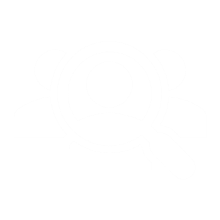 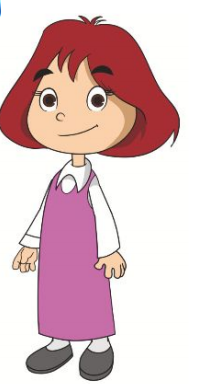 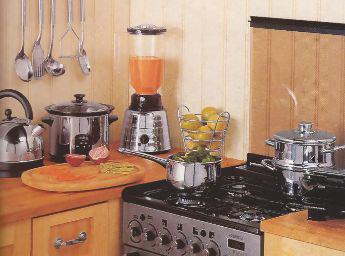 النتيجة :
اشتعالها و التسبب في حدوث حريق لا قدّر الله
مسكني
مطبخي
إرشادات عامة
الوحدة
4
دخولك المطبخ و أنت حافية القدمين قد يعرضك للخطر .
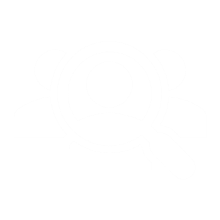 1
2
3
4
5
وجود طفاية الحريق في المطبخ أمر ضروري .
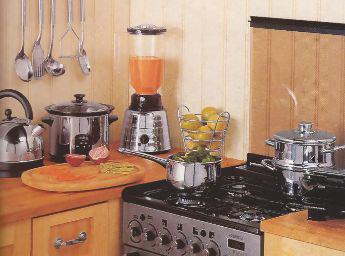 من الخطأ تخزين الأطعمة و الأواني أو حفظها في خزانة واحدة .
مسكني
مطبخي
الأجهزة و الأدوات تسهّل العمل في المطبخ .
الاقتصاد في استعمال الأجهزة الكهربائية يقلل من قيمة فاتورة الكهرباء .
هيا نمرح
صلي  كل صورة بما يناسبها :
الوحدة
4
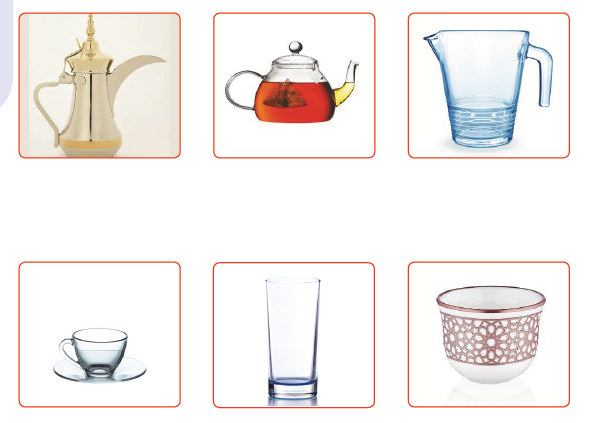 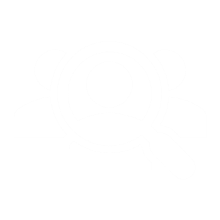 أ
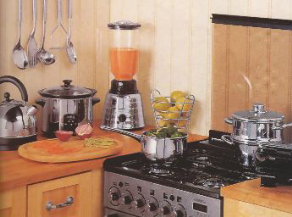 مسكني
مطبخي
اكتبي استعمالات مما يأتي :
تُقطّع عليها اللحوم و الخضروات
الوحدة
4
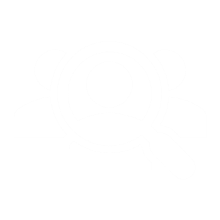 للقلي
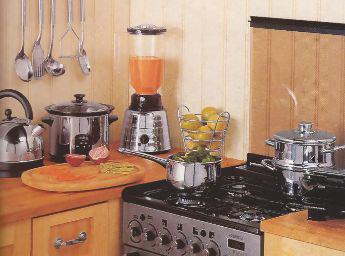 لصنع الكيك
مسكني
مطبخي
للطبخ
انتهى الدرس
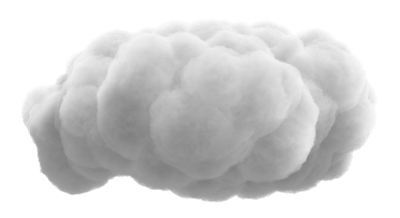 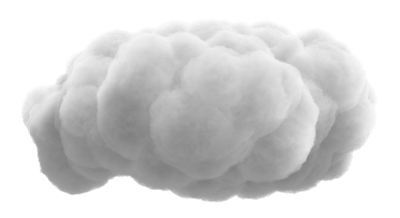 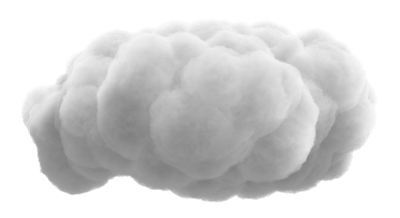 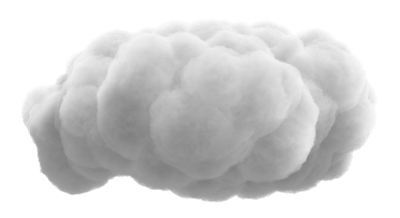 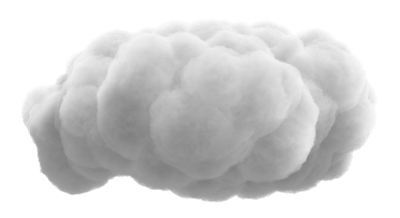